Atomic Spectra
IB Physics | Atomic Physics
What is Light?
Wave
Energy
Particle
(photon)
Light is Quantized
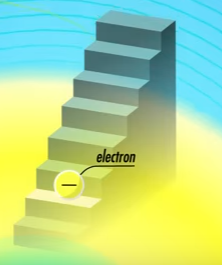 Photons of light can only have certain ______________ values of energy
discrete
Energy of a Photon
Energy
[J]
Frequency
[Hz]
Energy of a Photon
Quick Recap of eV
Unit of Energy
IB Physics Data Booklet
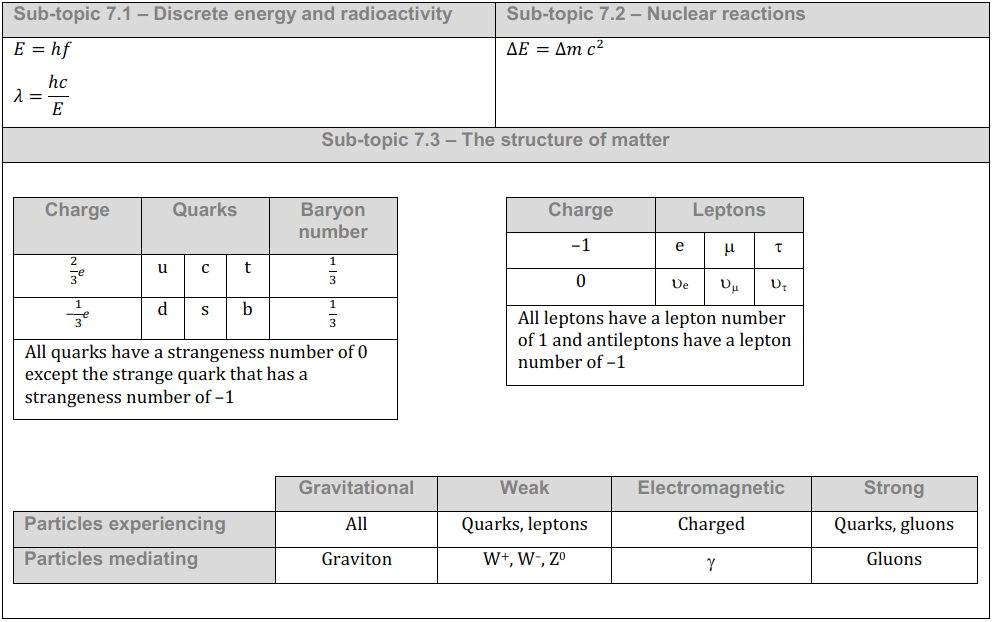 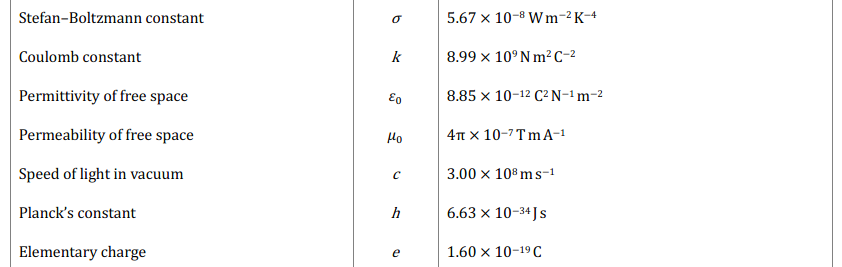 Try This…
Calculate the energy carried by one photon of microwaves of wavelength 9 cm (as might be used in wifi signals) in J and eV
0.09 m
Shortcut time 
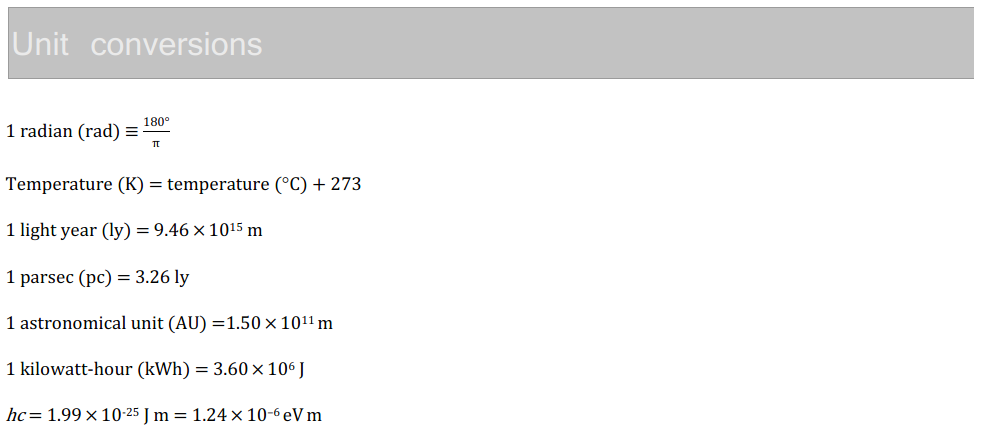 Since h and c are both constants, hc acts as a constant as well
Energy Levels
Electrons in an atom exist at discrete energy levels
7
Absorbed
6
5
4
3
2
Emitted
1
Energy Levels
A photon is emitted whenever an electron transitions from one energy level down to a lower energy level
E4
How many different transitions are possible between these four energy levels?
E3
6
E2
E1
Energy Levels
n = 
0.00 eV
n = 5
-0.54 eV
n = 4
-0.85 eV
Excited States
n = 3
-1.51 eV
n = 2
-3.40 eV
Ground State
n = 1
-13.6 eV
Energy Transitions
Different Energy transitions result in different energies (wavelengths) of light that are absorbed or emitted
n = 
0.00 eV
n = 5
-0.54 eV
n = 4
-0.85 eV
n = 3
-1.51 eV
Paschen Series (IR)
n = 2
-3.40 eV
Balmer Series (Visible)
n = 1
-13.6 eV
Lyman Series (UV)
Continuous Spectrum
When white light from the sun passes through a prism, the light is dispersed into its component colors in a continuous spectrum
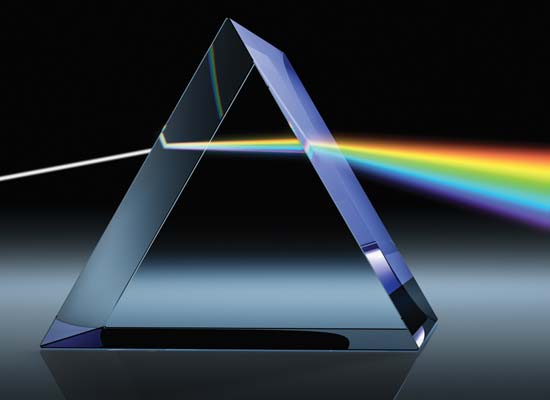 Emission Spectrum
If an electric current is passed through an element in the form of a low-pressure gas, it will produce its own unique emission spectrum
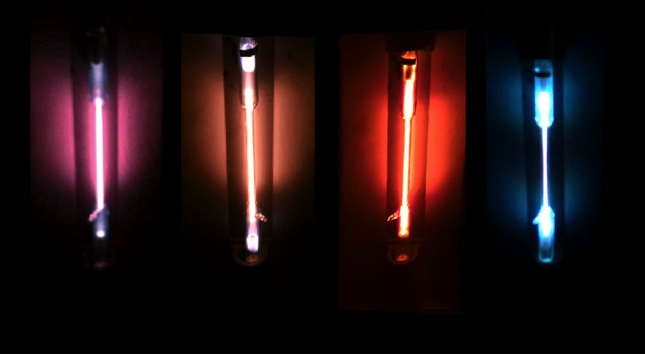 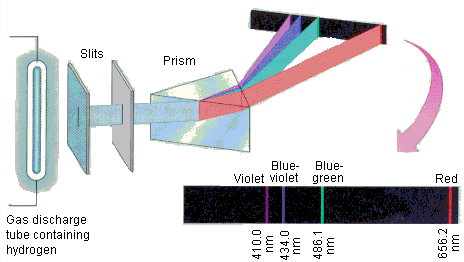 Emission Spectrum
These spectra can be used to identify elements like a fingerprint
These are known as Line Spectra
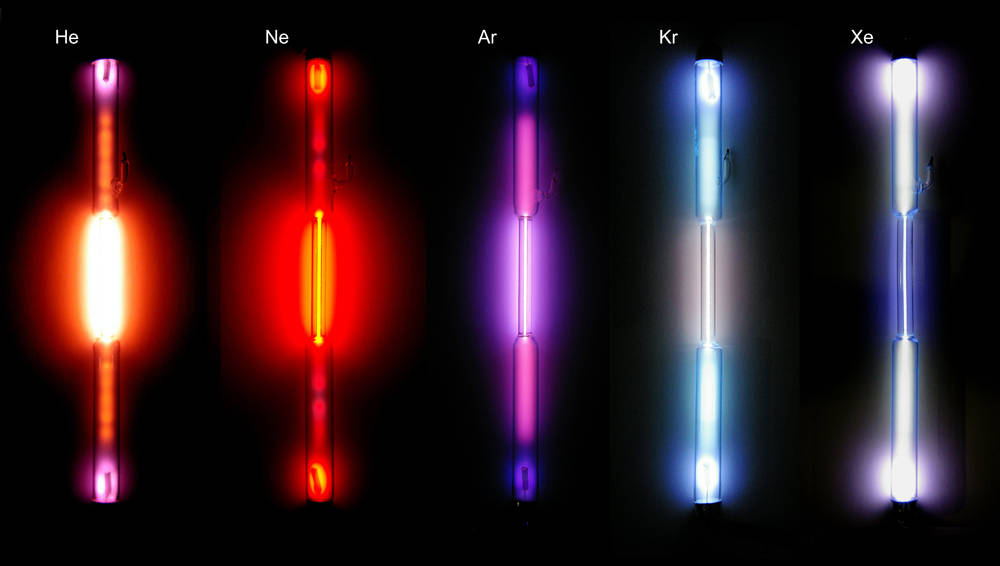 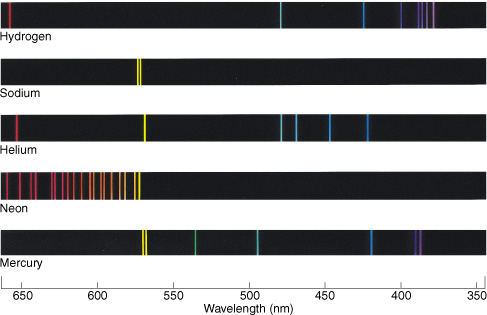 Absorption Spectrum
If white light is passed through a sample of gaseous atoms or molecules, it is found that the light of certain wavelengths is missing
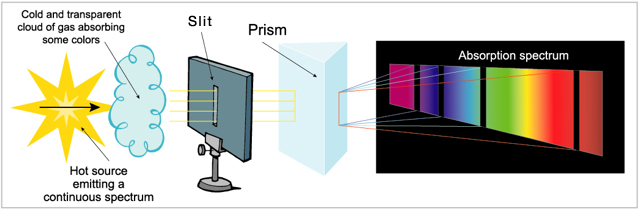 Absorption Spectrum
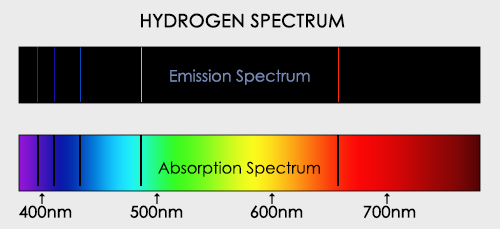 The emission and absorption spectra are negative images of each other
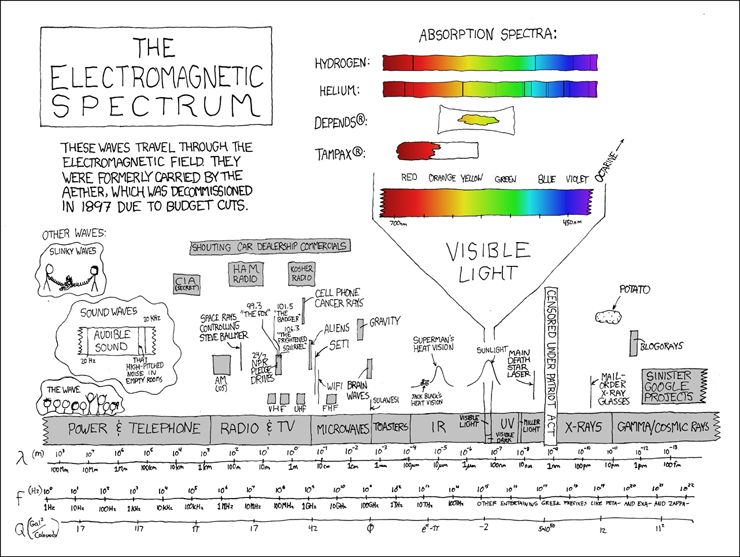 From Randall Monroe | xkcd.com
Calculating Wavelength Emitted
What is the wavelength emitted?
n = 
0.00 eV
n = 5
-0.54 eV
n = 4
-0.85 eV
n = 3
-1.51 eV
n = 2
-3.40 eV
n = 1
-13.6 eV
Try This…
What is the wavelength emitted?
n = 
0.00 eV
n = 5
-0.54 eV
n = 4
-0.85 eV
n = 3
-1.51 eV
n = 2
-3.40 eV
n = 1
-13.6 eV
Working Backwards…
What is the energy in eV for a 434 nm blue emission line?
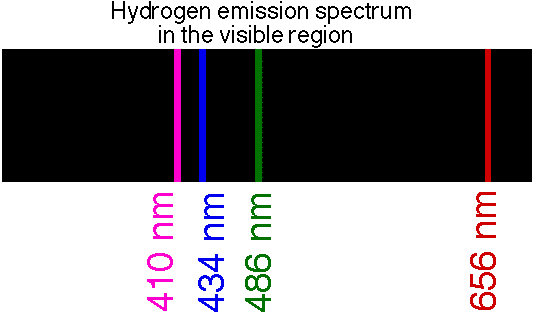 434 × 10-9 m
Working Backwards…
Draw in the Energy Transition for a 434 nm blue emission line?
n = 
0.00 eV
n = 5
-0.54 eV
n = 4
-0.85 eV
n = 3
-1.51 eV
What transition has an energy difference of 2.86 eV?
n = 2
-3.40 eV
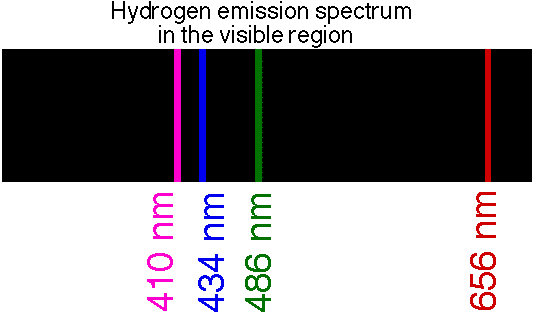 n = 1
-13.6 eV